Emergency Medicine PowerPoint
Here is where your presentation begins
Emergency Medicine PowerPoint
Here is where your presentation begins
Problem & Solution
PROBLEM
SOLUTION
Lorem ipsum dolor sit amet, consectetuer adipiscing elit. Maecenas porttitor congue massa. Fusce posuere, magna sed pulvinar ultricies, purus lectus malesuada libero, sit amet commodo magna eros quis urna.
Lorem ipsum dolor sit amet, consectetuer adipiscing elit. Maecenas porttitor congue massa. Fusce posuere, magna sed pulvinar ultricies, purus lectus malesuada libero, sit amet commodo magna eros quis urna.
3
10/18/21
EMORY UNIVERSITY DEPARTMENT OF EMERGENCY MEDICINE
Use Bullet Points for Main Ideas
Our faculty and staff are dedicated to making a difference in the lives of our patients, the careers of our students and residents, the safety of our community, and the health of the world through our contributions in clinical service, teaching, and research.
The next generation of Emergency Medicine leaders emerge from our residency program with the skills, clinical knowledge, and compassion to provide the highest quality care for patients.
Post-graduate opportunities in the Department of Emergency Medicine vary from academic to administrative, and from EMS to research-based.
Emory Emergency Medicine is a diverse and inclusive team that embraces equity and inclusion as cornerstones of the Department. The Emory School of Medicine's EM Residency Program and Morehouse School of Medicine are the inaugural winners of the 2021 ACGME Diversity and Inclusion Award.
4
10/18/21
EMORY UNIVERSITY DEPARTMENT OF EMERGENCY MEDICINE
Use Bullet Points for Main Ideas
Our faculty and staff are dedicated to making a difference in the lives of our patients, the careers of our students and residents, the safety of our community, and the health of the world through our contributions in clinical service, teaching, and research.
The next generation of Emergency Medicine leaders emerge from our residency program with the skills, clinical knowledge, and compassion to provide the highest quality care for patients.
Post-graduate opportunities in the Department of Emergency Medicine vary from academic to administrative, and from EMS to research-based.
Emory Emergency Medicine is a diverse and inclusive team that embraces equity and inclusion as cornerstones of the Department. The Emory School of Medicine's EM Residency Program and Morehouse School of Medicine are the inaugural winners of the 2021 ACGME Diversity and Inclusion Award.
5
10/18/21
EMORY UNIVERSITY DEPARTMENT OF EMERGENCY MEDICINE
Bullet Points and Image
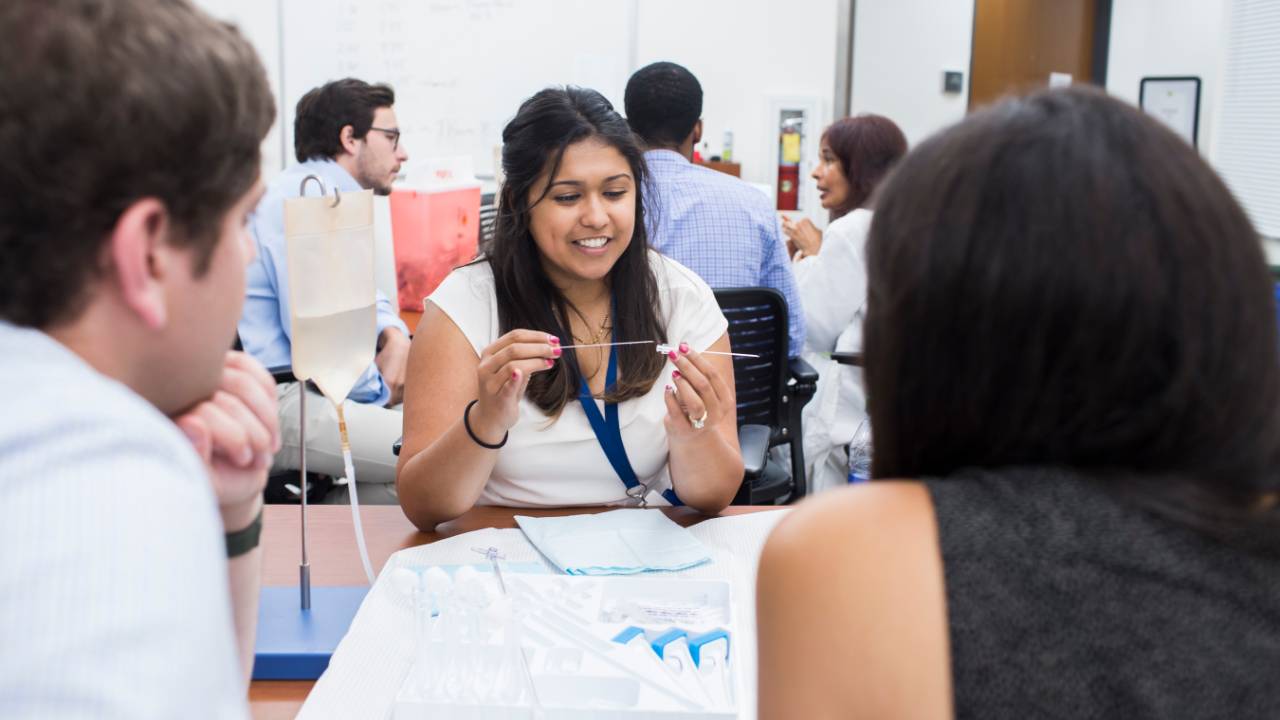 We believe in re-envisioning the future and never being satisfied with what has been done before. We're fueled by curiosity and know there's more than one right answer to every problem.
Our focus areas span more than 25 disciplines in basic and clinical science, providing a broad range of expertise that covers every area of modern medicine.
We honor the dedication and achievements of School of Medicine faculty, students and alumni with recognition programs for teaching, clinical care and research.
Lorem ipsum dolor sit amet, consectetur adipiscing elit, sed do eiusmod.
6
10/18/21
EMORY UNIVERSITY DEPARTMENT OF EMERGENCY MEDICINE
Bullet Points and Chart
Our faculty provide specialized care for patients, conduct basic and translational research, and teach residents and fellows at Children's Healthcare of Atlanta.
Approximately 80% of the physicians caring for patients at Grady are Emory School of Medicine faculty.
As part of an academic medical center, we're known for advancing research, developing new drugs, and hosting clinical trials - but we're also actively improving patient experiences.
Lorem ipsum dolor sit amet, consectetur adipiscing elit, sed do eiusmod tempor incididunt ut labore et dolore magna aliqua.
10/18/21
EMORY UNIVERSITY DEPARTMENT OF EMERGENCY MEDICINE
7
24
use numbers to highlight key figures and statistics
8
Explain Ideas In 2 Stages
Stage 2
Stage 1
Lorem ipsum dolor sit amet, consectetuer adipiscing elit. Maecenas porttitor congue massa. Fusce posuere, magna sed pulvinar ultricies, purus lectus malesuada libero, sit amet commodo magna eros quis urna.
Lorem ipsum dolor sit amet, consectetuer adipiscing elit. Maecenas porttitor congue massa. Fusce posuere, magna sed pulvinar ultricies, purus lectus malesuada libero, sit amet commodo magna eros quis urna.
9
10/18/21
EMORY UNIVERSITY DEPARTMENT OF EMERGENCY MEDICINE
Use Charts To Explain Your Ideas
10/18/21
EMORY UNIVERSITY DEPARTMENT OF EMERGENCY MEDICINE
10
3 Content Boxes
Lorem ipsum dolor sit amet, consectetuer adipiscing elit. Maecenas porttitor congue massa. Fusce posuere, magna sed pulvinar ultricies, purus lectus malesuada libero, sit amet commodo magna eros quis urna.
Tier 1
Tier 2
Tier 3
$1,000
$2,000
$3,000
11
10/18/21
EMORY UNIVERSITY DEPARTMENT OF EMERGENCY MEDICINE
How Emergency Medicine Is Innovating
12
This Is A Graphic Slide
Map Of The World
Lorem ipsum dolor sit amet, consectetuer adipiscing elit. Maecenas porttitor congue massa. Fusce posuere, magna sed pulvinar ultricies, purus lectus malesuada libero, sit amet commodo magna eros quis urna.
13
10/18/21
EMORY UNIVERSITY DEPARTMENT OF EMERGENCY MEDICINE
“
Quotes help illuminate your main idea or theme, helping the audience feel more connected to the presented message.
14
10/18/21
EMORY UNIVERSITY DEPARTMENT OF EMERGENCY MEDICINE
Image Slide Title
Image Title
Lorem ipsum dolor sit amet, consectetuer adipiscing elit. Maecenas porttitor congue massa. Fusce posuere, magna sed pulvinar ultricies, purus lectus malesuada libero, sit amet commodo magna eros quis urna.

Nunc viverra imperdiet enim. Fusce est. Vivamus a tellus. Pellentesque habitant morbi tristique senectus et netus et malesuada fames ac turpis egestas.
10/18/21
EMORY UNIVERSITY DEPARTMENT OF EMERGENCY MEDICINE
15
3 Pieces Of Content
Image Three
Image One
Image Two
This is a caption to describe what is in the image above.
This is a caption to describe what is in the image above.
This is a caption to describe what is in the image above.
16
10/18/21
EMORY UNIVERSITY DEPARTMENT OF EMERGENCY MEDICINE
Use Charts To Explain Your Ideas
A
B
C
D
Lorem ipsum dolor sit amet, consectetuer adipiscing elit. Maecenas porttitor congue massa. Fusce posuere, magna sed pulvinar ultricies, purus lectus malesuada libero, sit amet commodo magna.
Lorem ipsum dolor sit amet, consectetuer adipiscing elit. Maecenas porttitor congue massa. Fusce posuere, magna sed pulvinar ultricies, purus lectus malesuada libero, sit amet commodo magna.
Lorem ipsum dolor sit amet, consectetuer adipiscing elit. Maecenas porttitor congue massa. Fusce posuere, magna sed pulvinar ultricies, purus lectus malesuada libero, sit amet commodo magna.
Lorem ipsum dolor sit amet, consectetuer adipiscing elit. Maecenas porttitor congue massa. Fusce posuere, magna sed pulvinar ultricies, purus lectus malesuada libero, sit amet commodo magna.
17
10/18/21
EMORY UNIVERSITY DEPARTMENT OF EMERGENCY MEDICINE
Thank You!
Here is where your presentation ends
Thank You!
Here is where the presentation ends